平成30年7月　　日

一般社団法人　福井県薬剤師会
会員各位
福井県薬剤師会　医療安全委員会　医療安全シンポジウム
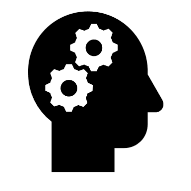 医療の「質」を考える
テーマ
「うちの取り組みは大丈夫かな。他に何か方法はないかな。」という素朴な気持ちからこのシンポジウムは生まれました。明日からの業務に生かしていただける題材満載で医療安全シンポジウムを開催いたします。是非ふるってご参加ください。
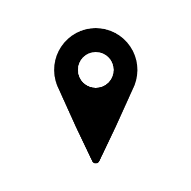 日　時　：平成30年8月29日（水）　　　19：30～21：00
場　所　：あいあいプラザ 2F  つどいの部屋　敦賀市東洋町4番1号
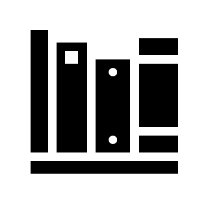 ＜シンポジウム＞
座長　市立敦賀病院薬剤部長　荒木　隆一先生

１．業務手順書を活用しましょう！
みどり薬局　堀　和子先生

２．物から人へ でも、物の管理も大事（他業種に学ぶ）
（株）ファイネス　村瀬　英樹先生

３．在宅での服薬管理方法の紹介
（株）ナチュラルライフ　らいふ薬局　中村　薫先生

４．総合討論
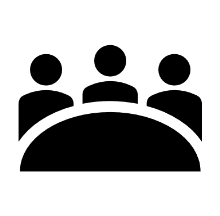 医療安全確保の定期研修は業務手順書において求められています。
共催：（一社）福井県薬剤師会　福井県病院薬剤師会
＊演題・内容は予告なく変更する場合がありますのでご了承ください。
－ － － － － － － － － － － － － － － － －切らずにこのままでご送信ください。 － － － － － － － － － － － － － － － －
返信先：事務局（FAX：0776-27-4077）　期限：8月22日（水）
			施設名
研修シール：　日本薬剤師研修センター生涯研修制度１単位、日病薬病院薬学認定薬剤師制度 申請中
会　　費　 　：　県薬・病薬会員・未就業薬剤師登録者　無料、　非会員　￥5,000